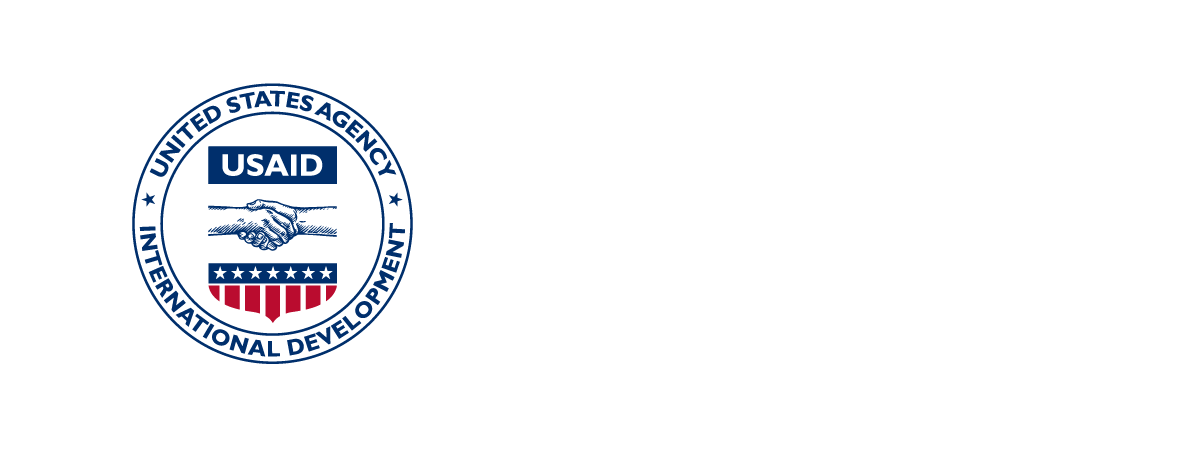 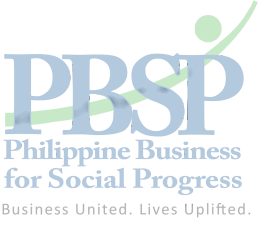 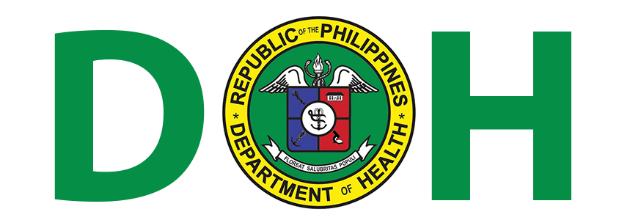 Multisectoral coordinating committee for tb elimination
Name of Presenter
Name of Province or City
Date: ______
Venue___________
What is a multisectoral coordinating committee (MSCC)?
An organized partnership between LGUs and other sectors, both public and private, working for TB elimination that includes ensuring a functional and comprehensive delivery of TB services in the province or city 
This organizational body can be called by different names:
Provincial/City Coordinating Committee (PCC/CCC), 
Multisectoral Stakeholders’ Alliance (MSA), 
Local TB council or local coalition, 
Or any equivalent.
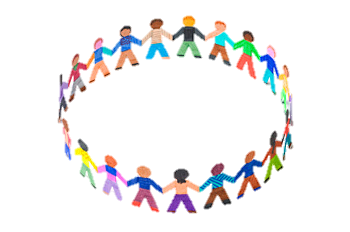 TB ELIMINATION
Function of the MSCC
It acts as a coordinating and decision-making body for the delivery of TB service DOTS in the local SDN (DOTS in SDN)
DOTS Facility
(RHU, Health Center)
Private Hospitals
Government Hospitals
Multisectoral Coordinating Committee
Private Physician/ Clinics
Private TMLs
Jails and Prisons
DedEd: Public Schools
Private Workplaces
Government Workplaces
Pharmacies
Community (BHWs, CHTs, CBOs)
Roles and responsibilities Of the MSCC1. Advocacy
Advocate for the passage of policies and resolutions related to DOTS
Advocate with local governments to support activities to sustain the delivery of TB services
Delivery of TB Services
Roles and responsibilities Of the MSCC2. Policy development
Initiate the development of local policies, guidelines and plan for the local DOTS
[Speaker Notes: The slide presents the policy development cycle that the MSCC is expected to undergo when initiating new policies at the LGU level]
Roles and responsibilities Of the MSCC3. Decision-making
Discuss/mediate interventions to address any problems
Roles and responsibilities Of the MSCC4. Coordination
Lead resource mobilization
Identify capacity building needs and recommend to PHO/CHO for implementation
Roles and responsibilities Of the MSCC4. Coordination
Regularly assess the notification processes and recommend ways to improve it.
Monitoring and evaluation of the SDN.
Roles and responsibilities Of the MSCC4. Coordination
Ensure access and minimize delays to diagnostic and treatment services
Reduce out of pocket cost to patients
Core Members of provincial/city mscc
Core members
Government Sector
Private Sector
Department of Education
Department of Interior and Local Government
Department of Social Welfare
Bureau of Jail Management and Penology
PhilHealth
Department of Labor and Employment
National Commission on Indigenous Peoples
PMA and its component societies
Private companies (TB in the Workplace)
Pharmacies
Informal Sector
TODA
JODA
Fisher folk
Farmers
Why do we need you?
Burden of TB
To an individual
illness  34 months absence from work  loss of income = PhP33,792 (PhP11,264 x 3 mo) [min. wage = 512] = 30% loss in household income
death due to TB  approx 15 productive years lost
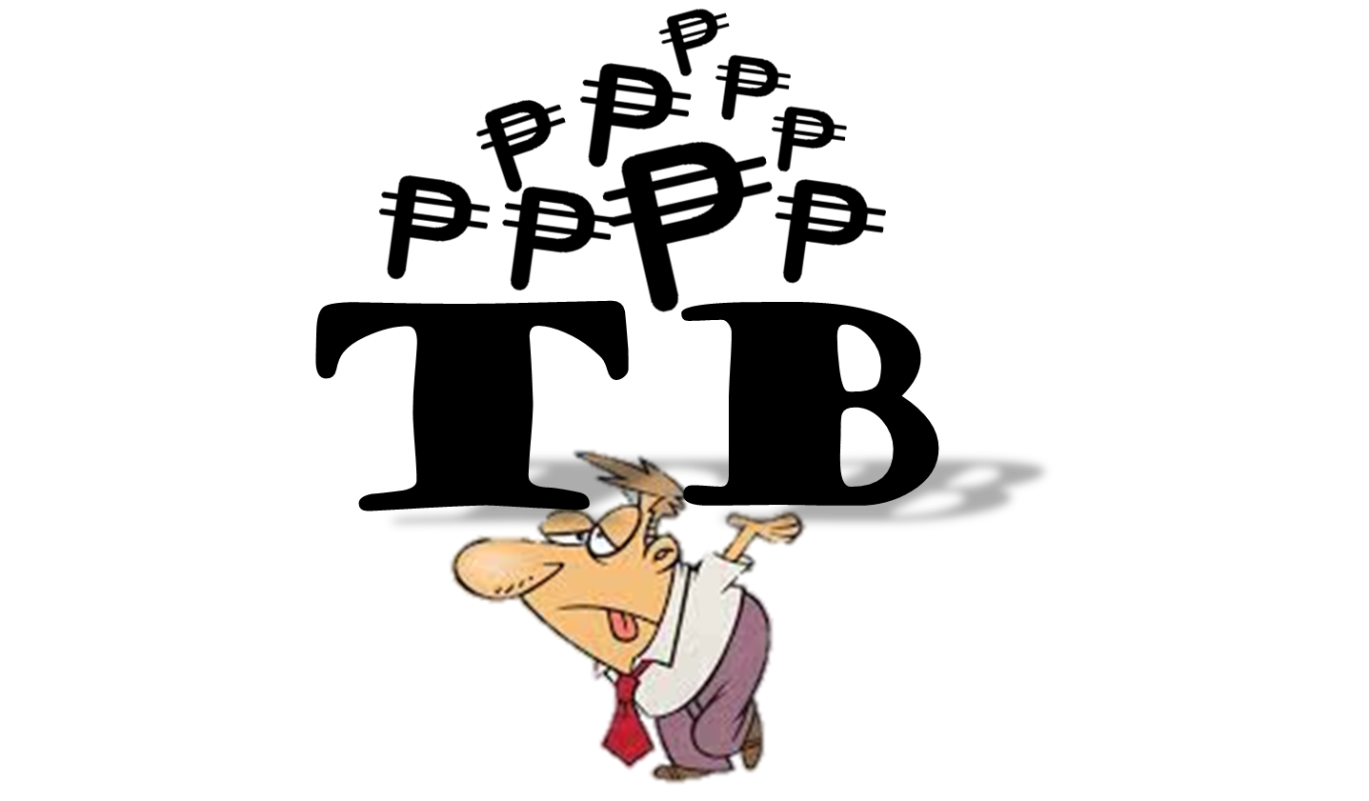 Burden of TB
TUBERCULOSIS
Province/City
people with TB  spread the disease  poor people get the disease  they get poorer  increased pressure on LGU budget
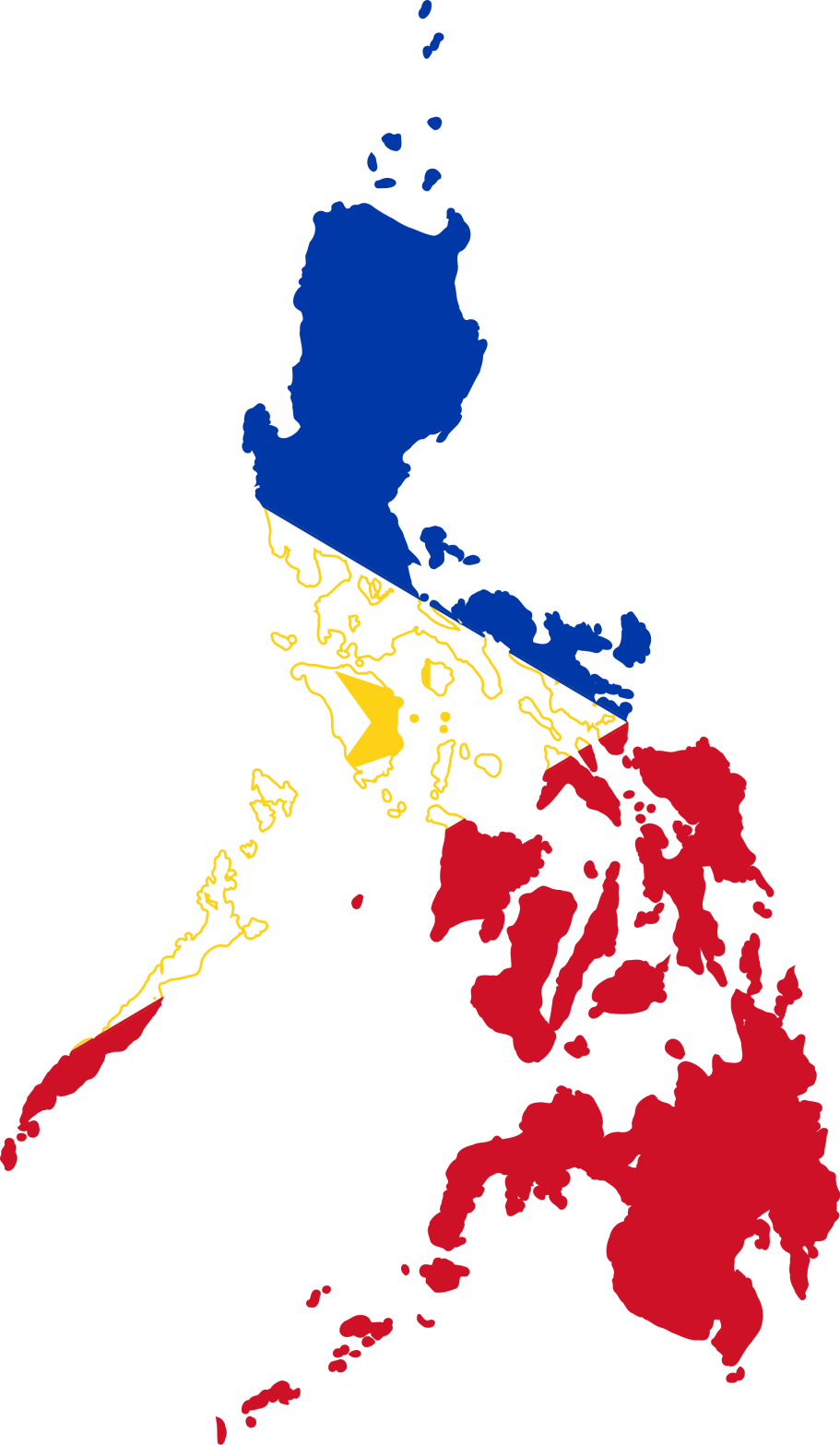 Burden of TB
National
increased pressure on LGU budget  LGUs become poor   increased pressure on national budget  more budget allocated for TB program  less budget for other national projects  country becomes poor
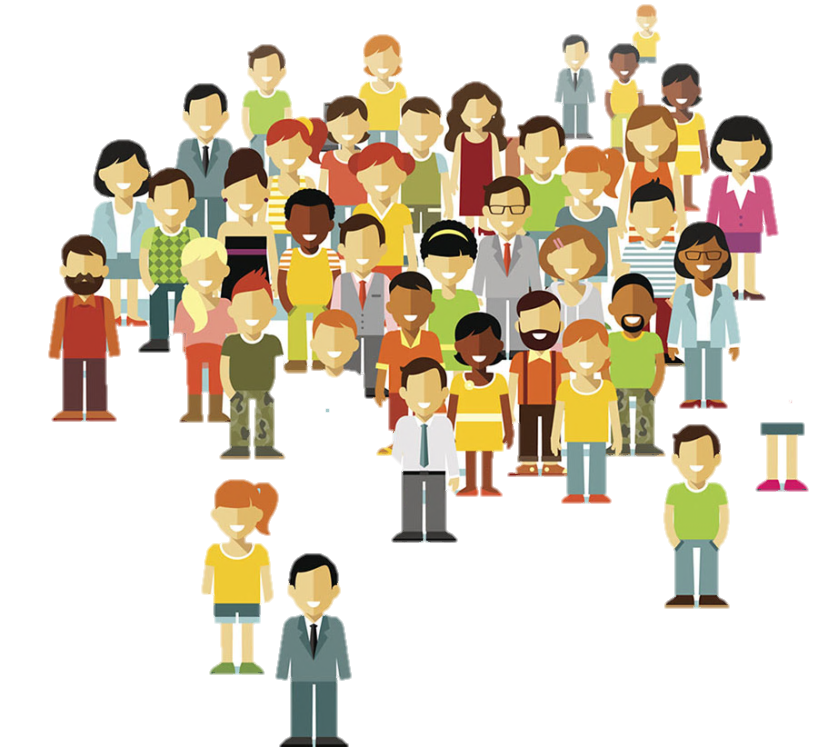 Our basis for organizing the mscc
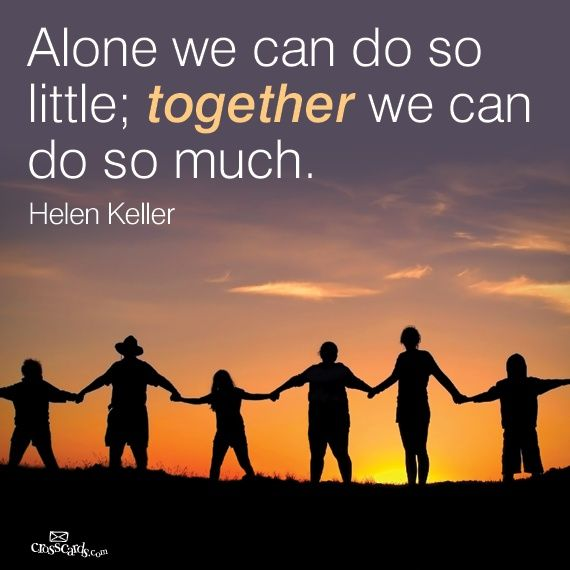 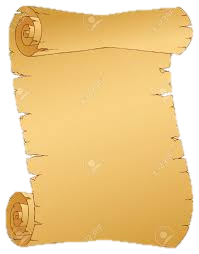 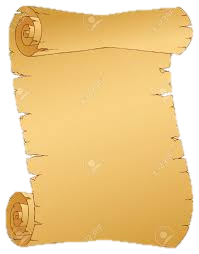 Comprehensive Unified Policy for TB Control in the Philippines
Philippine Strategic TB Elimination Plan
Comprehensive Unified policy for tb control in the Philippines
The CUP’s key goal is to harmonize and unify TB control efforts in the Philippines. It also provides for NTP to be the basis for implementation of TB among all stakeholders.
[Speaker Notes: The CUP’s key goal is to harmonize and unify TB control efforts in the Philippines. It also provides for the NTP to be the basis for implementation of TB among all stakeholders.]
Philippine strategic tb elimination plan
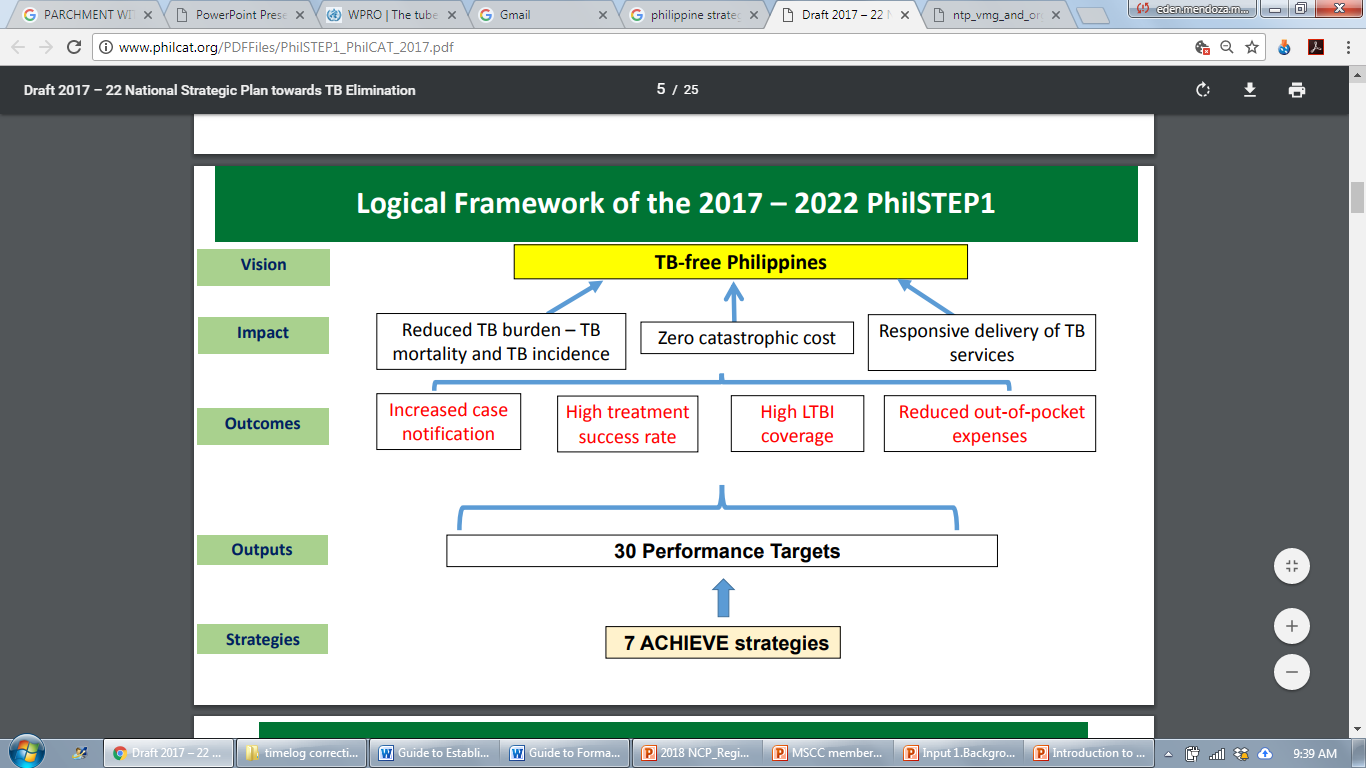 7 ENGAGED STRATEGIES
Areas for collaboration
Department of the Interior and Local Government
Assist the LGU or local NTP Core Team in drafting a TB ordinance with the following provisions: 
Mandating the MSCC as the coordinating body to oversee the SDN and the public-private partnerships established in the LGU
Requiring the private partners to do the following:
Notify any TB case diagnosed or managed
Avail of NTP trainings/orientation to standardize all NTP protocols
Follow the NTP protocols once trained
Follow the referral protocols and procedures established by local government for TB and other health programs
Implement TB in the Workplace in their office
Department of Education
Incorporate TB topics in the curriculum of elementary and secondary levels of public and private schools
Conduct mass screening among children aged 14 years old and below for all public schools
Coordinate similar activities in private schools
Establish referral system between schools and TB service providers in the service delivery network, either public or private
Engage the clinic teachers and school nurses as treatment partners for school children diagnosed with TB
Implement TB in the Workplace in their offices and in schools
Assist PHO/CHO conduct TB information drive among teachers and non-teaching staff in schools
Monitor TB Program implementation in DepEd and report to PHO/CHO during MSCC meetings
Department of Social Welfare and Development
Revise policy on 4Ps to include additional benefits for poor families affected by TB
Conduct IEC and BCC among high-risk groups such as the urban and rural poor, children, senior citizens 
Implement TB in the Workplace in their offices
Conduct mass screening in day care centers
Establish referral systems between day care centers, orphanages, other shelters and TB service providers in the SDN
Engage parent leaders, social workers and day care workers as treatment partners for clients with TB
Create sustainable livelihood programs for patients and families affected by TB
Coordinate with National Nutrition Council for supplementary feeding program for TB patients who are underweight and malnourished 
Monitor TB program implementation in their department and report to PHO/CHO during MSCC meetings
Department of Labor and Employment
Monitor the implementation of Department Order No. 73-05: Guidelines for the Implementation of Policy and Program on Tuberculosis Prevention and Control in the Workplace and submit a report to PHO/CHO through NTP coordinators
Monitor status of employees with TB and ensure nondiscrimination and fair treatment from employers
Assist workplaces in crafting their workplace TB policies
Monitor implementation of workplace TB policies and report to PHO/CHO the status of all workplaces identified in the area
Assist PHO/CHO in TB orientation of company employees and establish referral mechanisms between the company and the RHUs/health center
In coordination with Employees’ Compensation Commission, run an information drive on employee’s benefits and compensation if TB is acquired in the workplace
National Commission on Indigenous Peoples
Assist the PHOs of provinces where IPs are found in conducting TB orientation among IPs
Assist the PHOs in establishing a referral system between the IP groups and the RHUs
Engage the IPs as TB advocates among their peoples
Coordinate with PHOs regarding issues and concerns expressed by IPs regarding TB Program
Monitor TB program implementation among IP groups and report to PHO/CHO during MSCC meetings
Philippine Health Insurance Corporation
Assist the PHO/CHO in identifying PHIC-accredited TB service providers in the province or HUC for mapping purposes
Facilitate accreditation of non-accredited TB service providers in the LGU
Formulate new policies to cover free X-rays and other lab exams (e.g., rapid diagnostic test, DSSM) for TB patients that can be availed of in public and private diagnostic facilities
PMA and/or its component societies
Implementation of the mandatory notification of diagnosed TB patients 
Referral of patients between public and private facilities
Community-based organizations (CBOs)
Household contact tracing
Community education
Case finding in the community
Treatment partners in the community
Suggested organizational chart
Co-chairman
Chairman
Province – PHO
HUC - CHO
Province – Governor
HUC - Mayor
Secretariat
NTP Core Team
Sub-Committees
RESOURCE MOBILIZATION
ACSM
CAPACITY BUILDING
MONITORING & EVALUATION
DILG
DSWD
CBO
FBO
Civil Society
NCIP
Private Sector Groups
Civil Society Groups
NGOs
PHIC
PHO/CHO
NTP Core Team
Private Sector Group
DepEd
DOLE
DMOs
RHU staff
[Speaker Notes: The organizational chart is only a recommendation. The LGU can opt to shuffle the members depending on their stakeholder analysis and what the organizations/ agencies have agreed to commit. If the membership of the MSCC is too large, you may organize them into sub-committees and assign them to tasks depending on their office’s mandate or on their commitments.]
Description of the MSCC positions
Chairman
Local Chief Executive (Governor/Mayor; alternative: Vice-Governor/Vice-Mayor)
The MSCC should be led by a person of high authority because the representatives of the organizations and the agencies who will become members of the MSCC are also heads of offices 
It would be difficult to lead a group of leaders if a person with no authority or influence is assigned to this position 
The chairman shall always preside over the meetings to sustain members’ commitment and interest
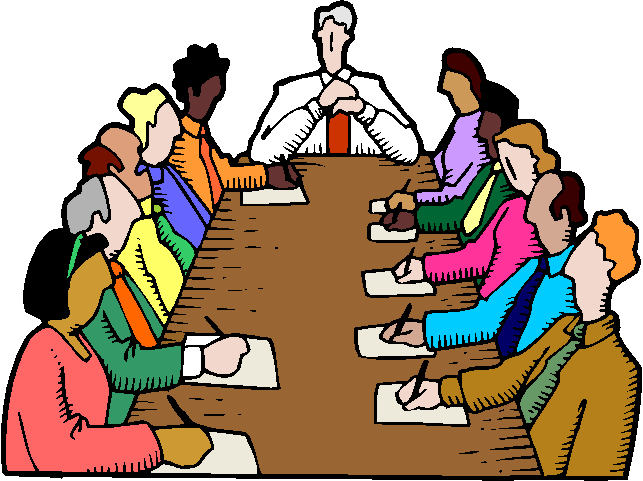 Description of the MSCC positions
Co-Chairman
Provincial/City Health Officer
If the local chief executive is unable to attend the meetings/MSCC-related activities, the PHO/CHO may stand in as representative of the LCE
It would be an asset to the group if the PHO/CHO is equally charismatic or has the good qualities of a political leader
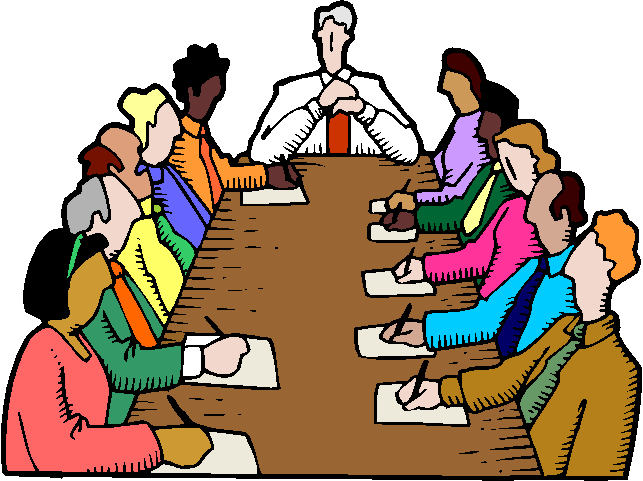 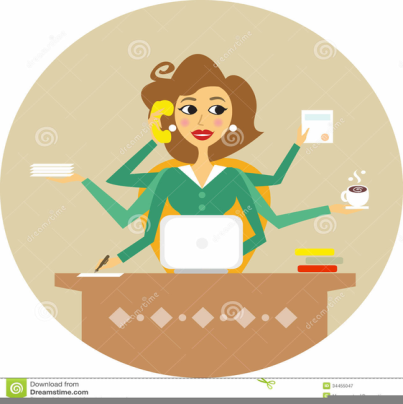 Description of the MSCC positions
Secretariat
Coordinate the activities planned by the MSCC related to the SDN. 
Document all meetings and activities and maintain records
Facilitate communication between and among MSCC and SDN members
Coordination with MSCC members 
Provide feedback to participating facilities and MSCC about any problems encountered in the TB Program
Update the MSCC on new NTP policies and guidelines
Provide NTP reports to the MSCC as basis for planning and decision making
Preparation of logistics during MSCC events
Description of mscc sub-committees
Advocacy, Communication and Social Mobilization Committee
Engage public and private partners in TB control, and ensure their collaboration and coordination
Strengthening of networks
Develop and distribute IEC materials  and behavior change communication to educate communities on TB and to foster proper health-seeking behaviors and attitude towards TB. 
Engage community-based organizations for TB control, including organizing, strengthening and ensuring their sustainability
Description of mscc sub-committees
Resource Mobilization Committee
Generate and allocate resources 
Safeguard human, material and financial resources 
Conduct fund raising activities such as a donation drive from private sector members, and special events like fun run, BINGO socials  
Provide funds for program-related activities such as:
Financial assistance for MDRTB patients
Livelihood training for TB patients
Description of mscc sub-committees
Capacity Building Committee
Coordinate with DOH for the training of SDN partners
Act as resource speakers, if applicable
Act as trainers, where applicable.
Identify participants for the training 
Conduct training needs analysis
Design appropriate training programs and monitoring of results
Description of mscc sub-committees
Monitoring and Evaluation Committee
Monitor and evaluate the performance of the RHUs as well as the TB services of member organizations and SDN partners. 
Facilitate the preparation of the SDN implementation plan with SDN partners 
Prepare the M&E plan for SDN monitoring and evaluation.
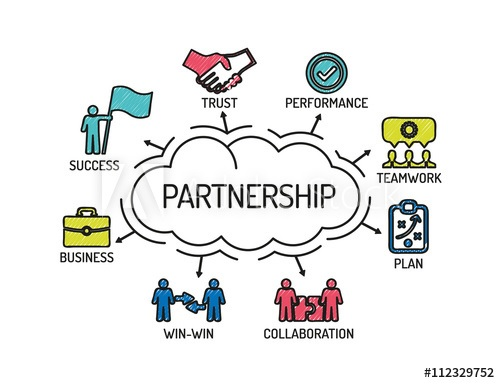 When you join us, this is what our mscc will be like…
The Mscc will bE Goal-oriented
It will have Committed members
There is Trust among all members
There is Equal power OVER, ownership OF,  and responsibility FOR the tb CONTROL  program
It is Self-sustaining
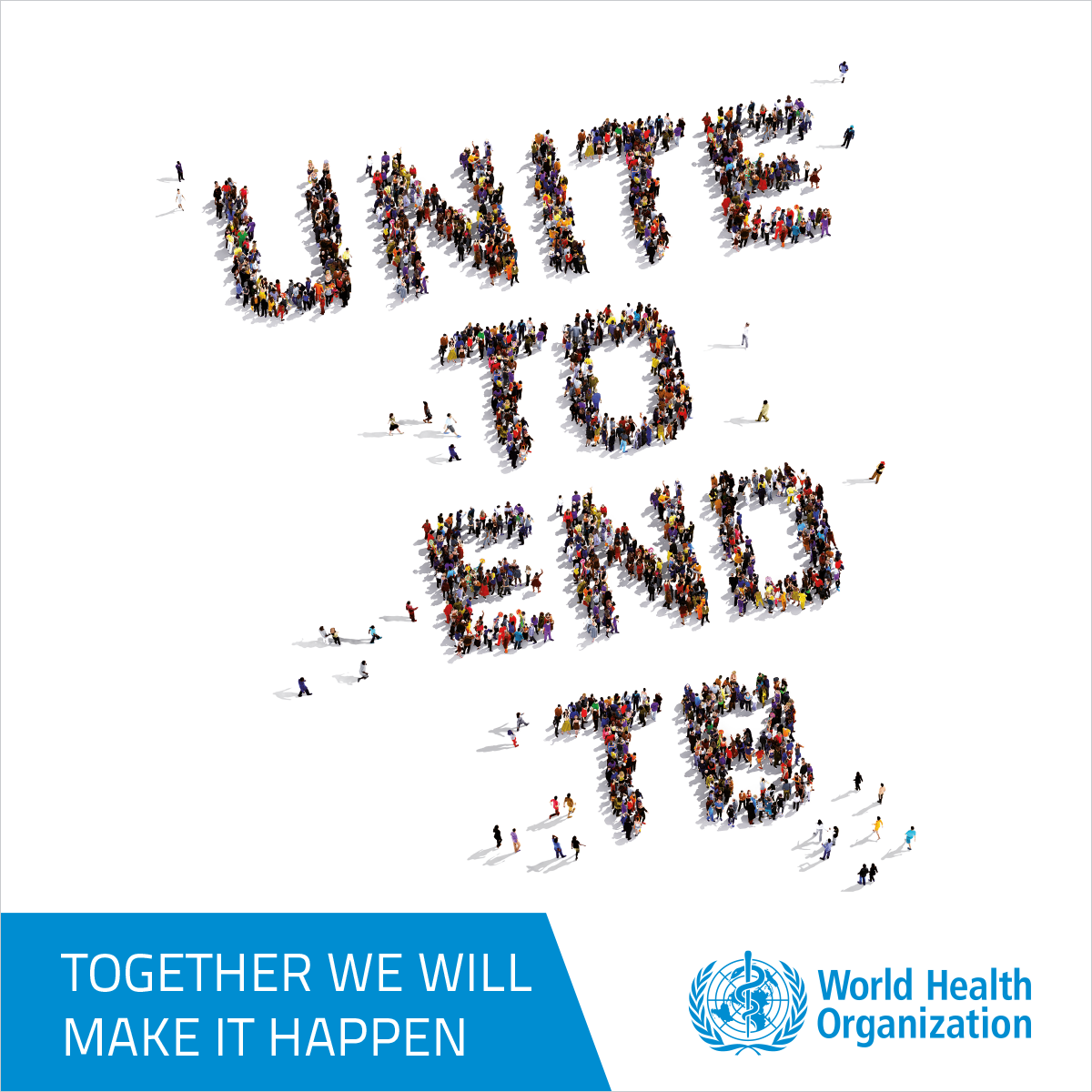 Thank you!